ПРОЕКТ МСФМ Пересмотр МСФМ 4: Требования по установлению свободных зон (2009-002)
Первый раунд консультаций МККЗР1 июля - 30 сентября 2021Секретариат МККЗРРегиональный семинар МККЗР/ФАО 2021
Справочная информация
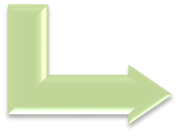 [Speaker Notes: SC: Standards Committee
TPPT: Technical Panel on Phytosanitary Treatments (who is the drafting body of this ISPM)]
Общие положения
Основания для пересмотра
С момента принятия в 1995 году МСФМ 4 стали доступны новая информация и руководство, включая новые МСФМ по свободным зонам
МСФМ 6 Надзор and МСФМ 8 Определение статуса вредного организма в зоне были недавно пересмотрены. Оба стандарта связаны с МСФМ 4 требованиями по надзору за вредными организмами и информацией, необходимой для определения статуса вредного организма
Пересмотренный проект МСФМ 4 описывает конкретные требования к установлению и поддержанию свободных зон, включая надзор и определение статуса вредного организма
[Speaker Notes: See specification 56: https://www.ippc.int/en/publications/1315/]
Область применения
Настоящий стандарт описывает требования к установлению и использованию свободных зон (СЗ) в качестве фитосанитарной меры для:
поддержки научного обоснования фитосанитарных мер, требуемых импортирующей страной для защиты зоны, подверженной опасности
достижения или поддержания свободы от вредных организмов в зоне
поддержки фитосанитарной сертификации растений, растительных продуктов и других подкарантинных материалов, экспортируемых из СЗ
Настоящий стандарт не распространяется на свободные места и участки производства, требования к которым можно найти в МСФМ 10
Общий перечень требований
Требования к установлению и поддержанию НОКЗР свободной зоны (СЗ) в качестве фитосанитарной меры включают:
системы, позволяющие установить свободу от вредного организма;
системы, позволяющие поддерживать свободу от вредного организма;
проверки, позволяющие подтвердить, что статус свободного места или участка производства достигнут или поддерживается;
корректирующие действия при обнаружении вредного организма;
документирование вышеуказанных систем и ведение соответствующего учета;
прозрачность и взаимодействие с заинтересованными сторонами.
Основные аспекты пересмотра
Следующее новое руководство было добавлено в проект к статье IV.2(e) МККЗР и МСФМ 1:
СЗ – это фитосанитарная мера, которая может использоваться для содействия безопасной торговле и защиты растительных ресурсов.
НОКЗР должны рассматривать СЗ как достаточную фитосанитарную меру для управления фитосанитарным риском, если она используется отдельно.
Фитосанитарные меры, используемые для установления или поддержания СЗ, должны основываться на оценке фитосанитарного риска.
СЗ может применяться ко всей стране или ее части.
Основные проектные вопросы
Другая важная информация и потенциальные проблемы реализации
ЭРГ подготовила предложение об обеспечении взаимного признания СЗ; в настоящее время в рамках МККЗР не существует необходимого механизма, поэтому данный текст был удален в ходе рассмотрения КС.
Существует потребность в дополнительных диагностических протоколах и инструментах для отбора проб с целью уменьшить потенциальные разногласия между договаривающимися сторонами по поводу эквивалентности различных методов.
Дальнейшее руководство по реализации необходимо для решения следующих вопросов:
использование общего надзора в качестве достаточного основания для поддержки установления или поддержания СЗ.
определение размера буферной зоны СЗ при различных обстоятельствах;
определение требований, которые должны быть включены в рассмотрение программы СЗ;
укрепление доверия к СЗ между договаривающимися сторонами.
Контактная информация
Секретариат МККЗР

Продовольственная и сельскохозяйственная организация Объединенных Наций 
Viale delle Terme di Caracalla, 00153 Rome, Italy 
Тел.: +39-0657054812Эл. почта: IPPC@fao.org

Веб-сайты: 
www.ippc.org
www.fao.org